TRƯỜNG THPT XUÂN DIỆU
Chào mừng quý thầy cô và các em học sinh tham dự tiết học lớp 10A1
Giáo viên thực hiện: Trần Thị Thủy
1
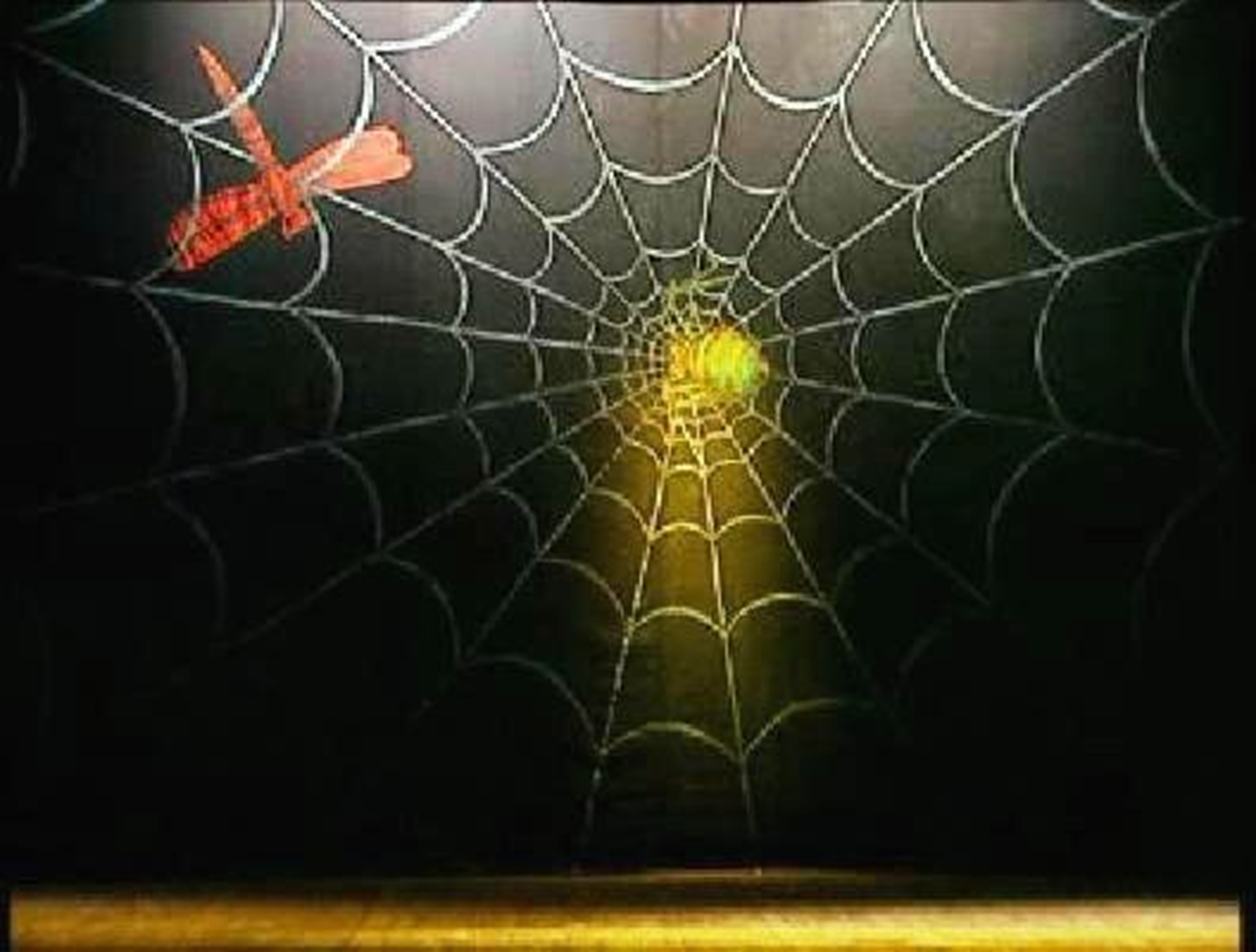 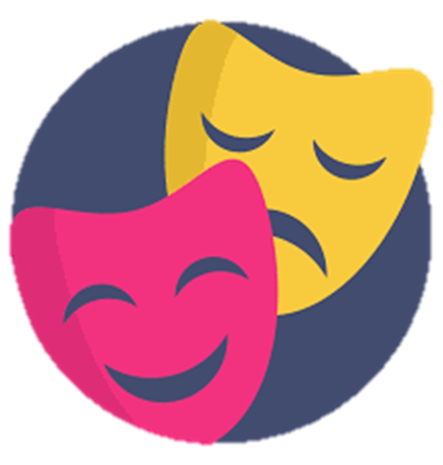 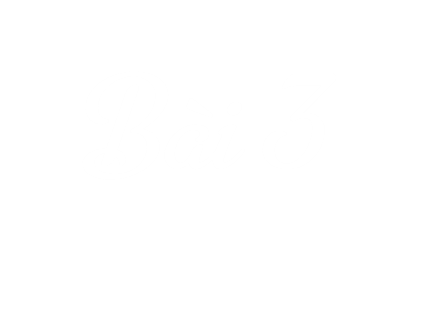 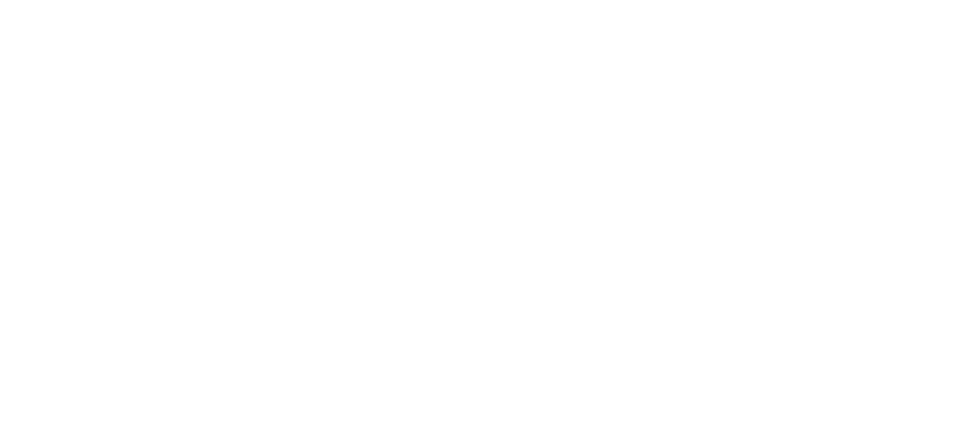 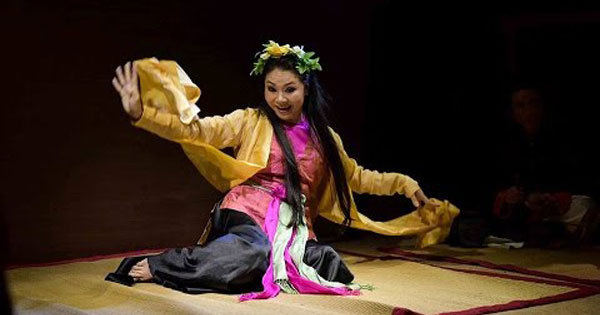 1. Đọc hiểu văn bản
1
Bài 3
KỊCH BẢN CHÈO VÀ TUỒNG
2. Thực hành tiếng Việt
2
3. Viết
3
4. Nói và nghe
4
5. Tự đánh giá
5
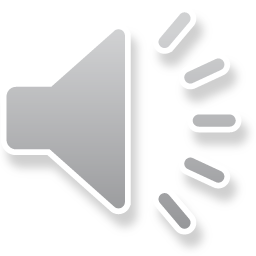 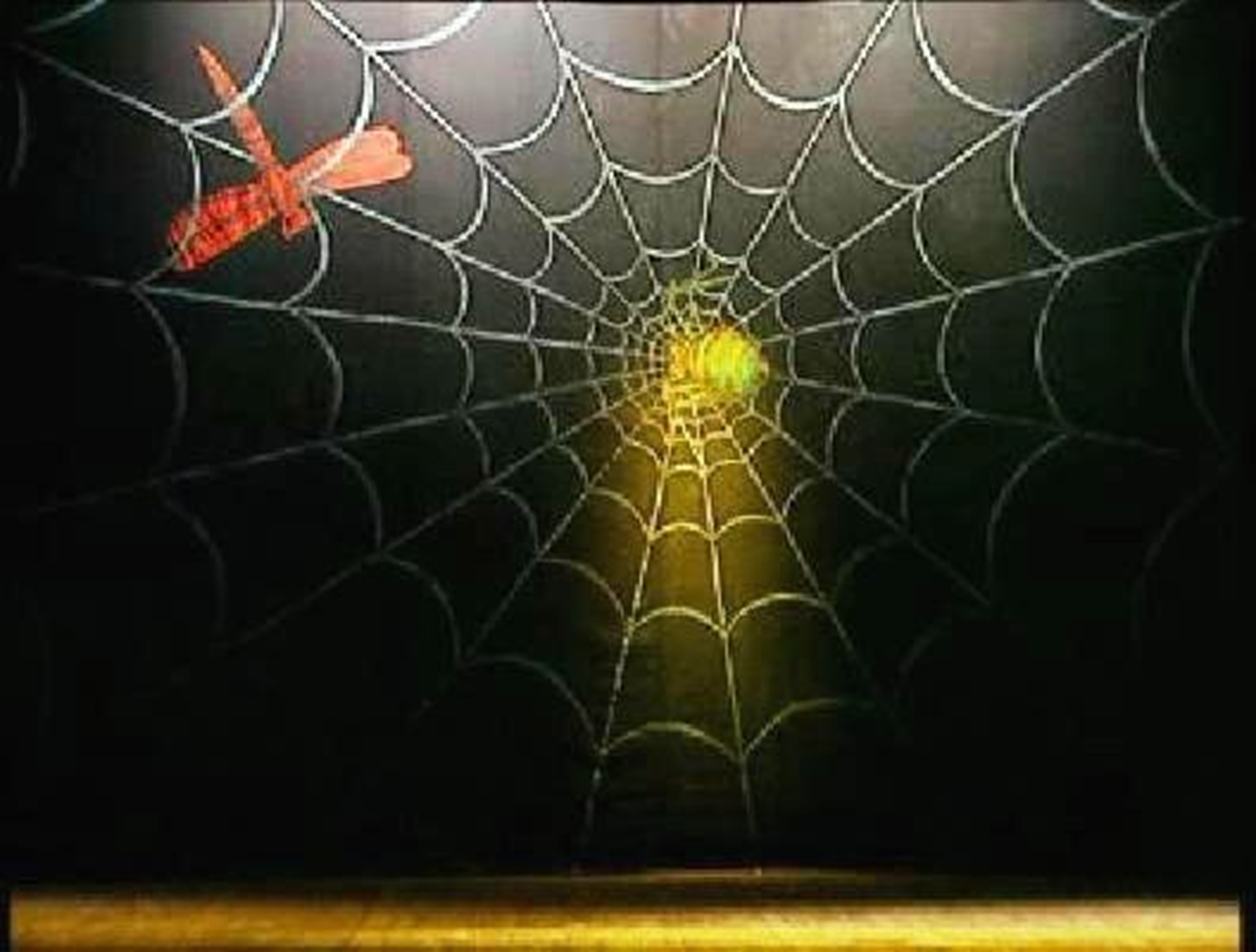 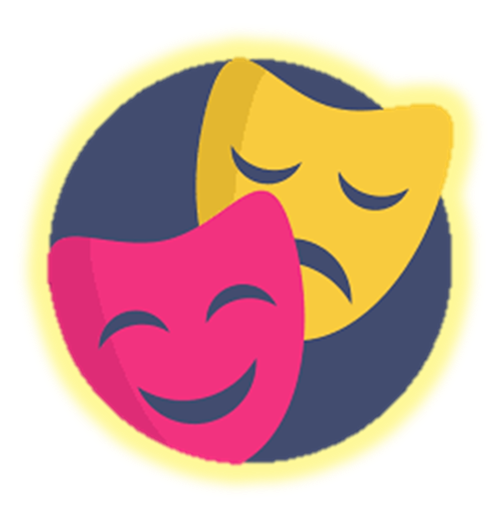 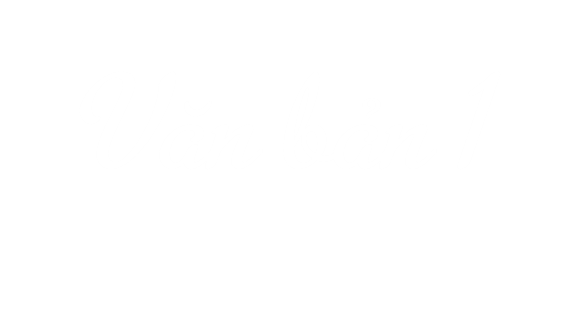 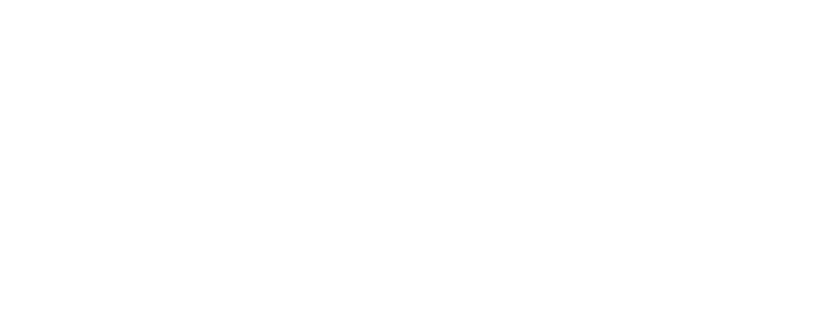 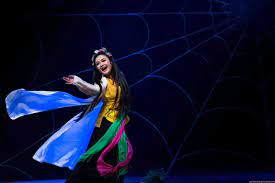 (Trích chèo Kim Nham)
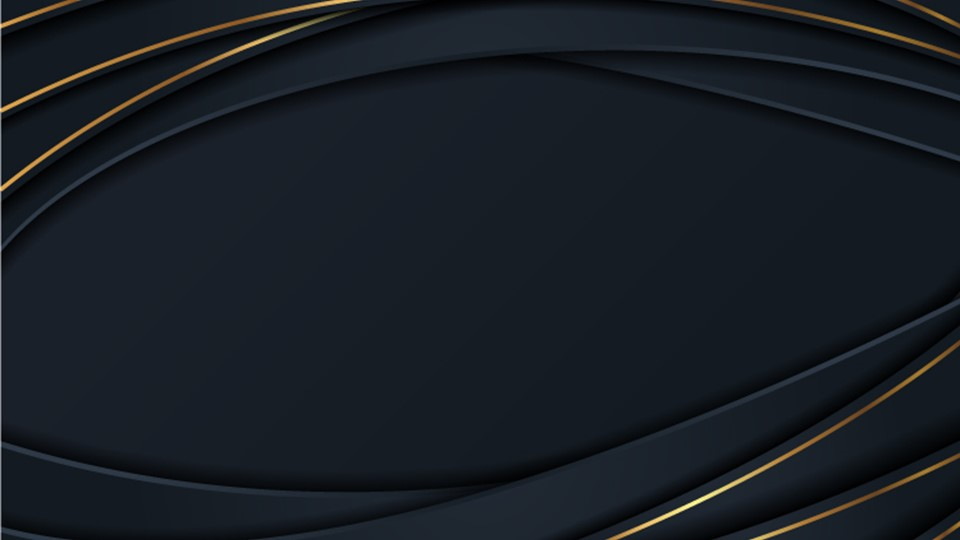 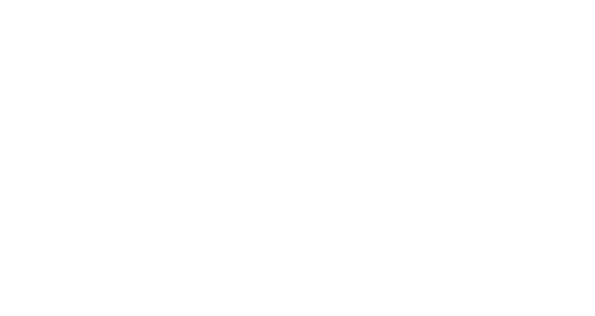 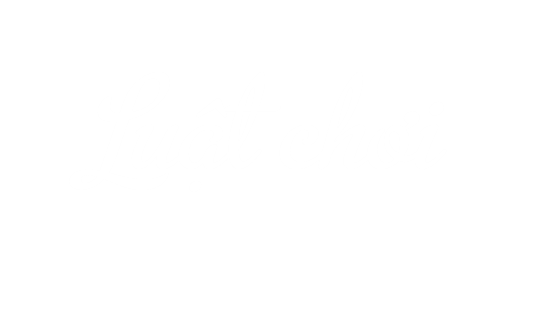 1
2
Câu 2: Thành ngữ chỉ nỗi oan không giãi bày được?
Câu 1: Người anh hùng trong thần thoại Hi Lạp đã cứu thần Prô-mê-tê khỏi xiềng xích?
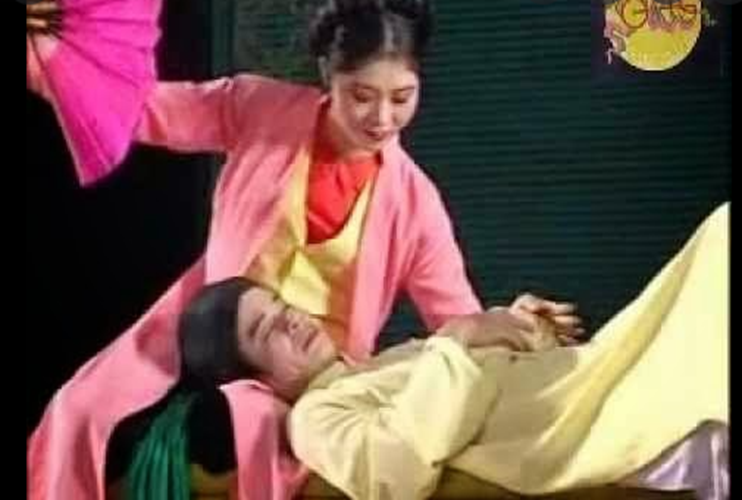 HÊ-RA-CLÉT
OAN THỊ KÍNH
Có 4 miếng ghép tương ứng với 4 câu hỏi. Mở mỗi miếng ghép, HS sẽ biết được 1 chữ cái trong ô chữ bí mật.
Đồng thời, lật mỗi miếng ghép, HS sẽ mở được 1 phần của bức tranh liên quan đến nội dung bài học.
HS nào đoán đúng nội dung bức tranh và đoán đúng ô chữ bí mật sẽ giành được 1 phần thưởng từ GV.
3
Câu 4: Điền chữ còn thiếu vào dấu “…” trong câu thơ sau của Nguyễn Khuyến: “Lá vàng trước gió khẽ đưa…”
4
Câu 3: Vai diễn trên sân khấu gây tiếng cười?
VÈO
VAI HỀ
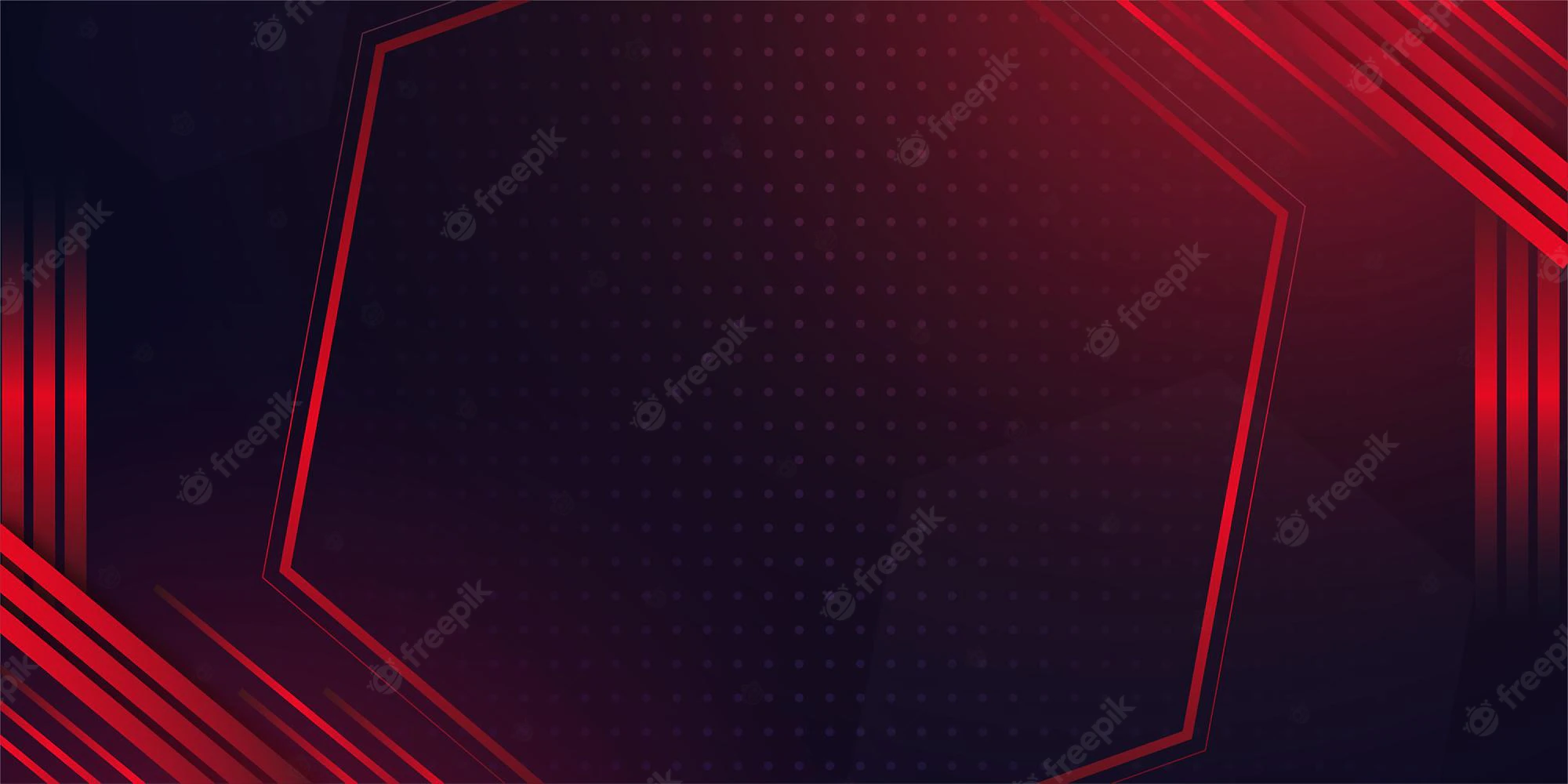 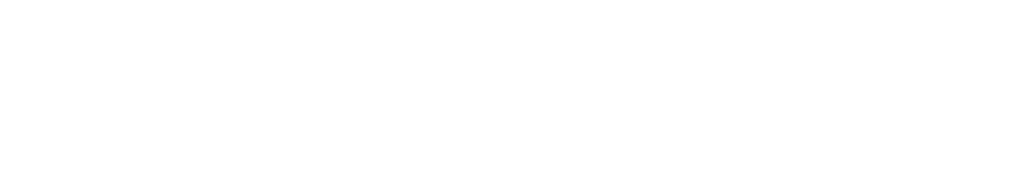 I. Tìm hiểu chung
1. Nghệ thuật chèo và kịch bản chèo
Phiếu học tập 01: Tìm hiểu thể loại chèo cổ
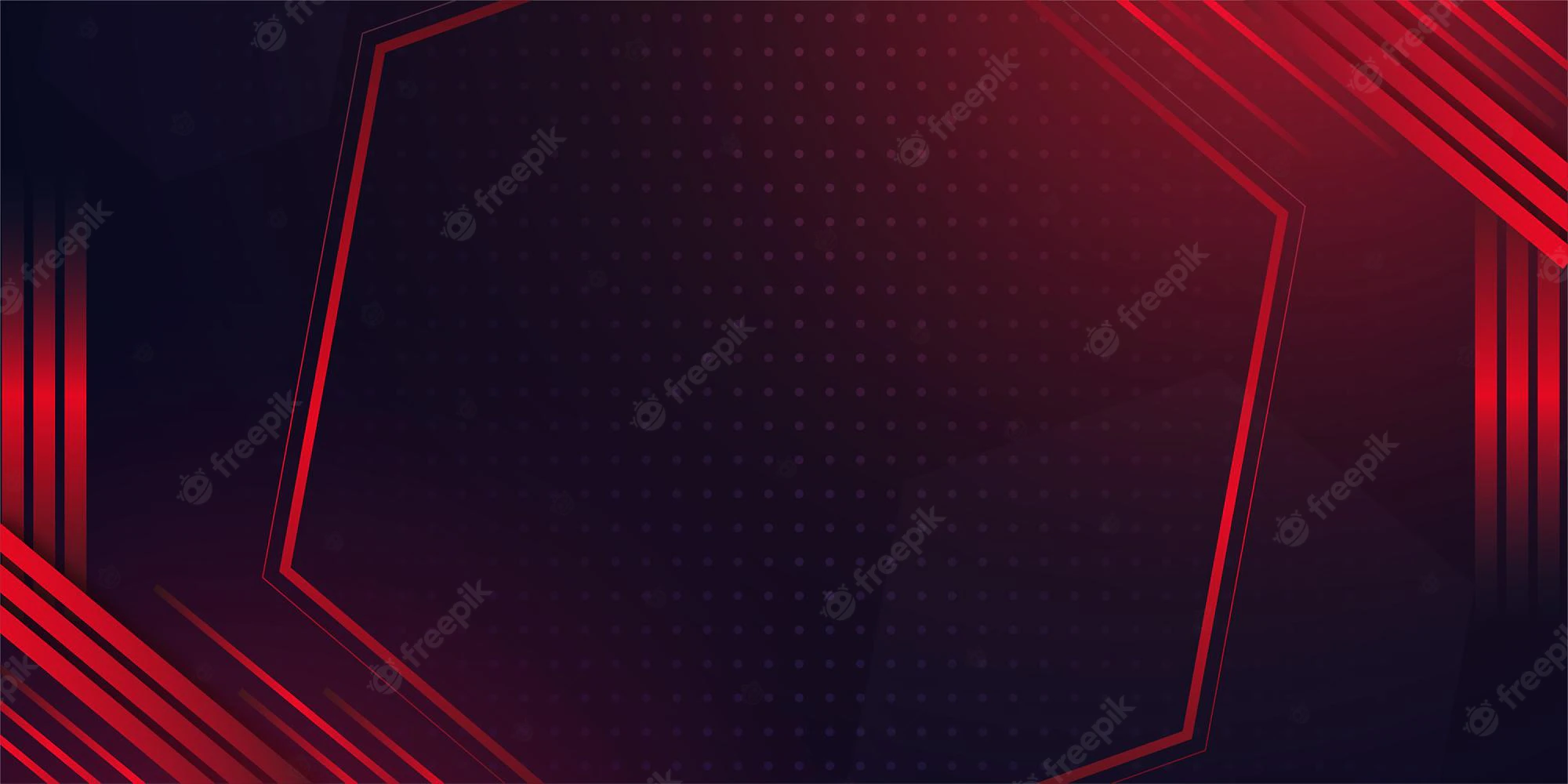 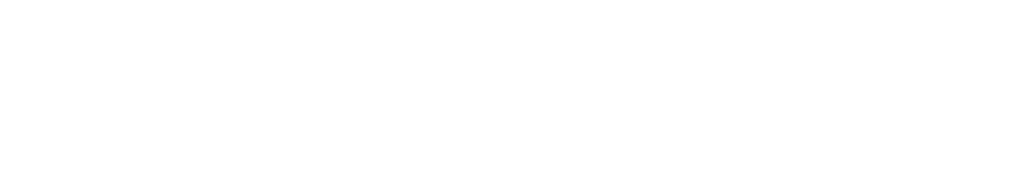 I. Tìm hiểu chung
1. Nghệ thuật chèo và kịch bản chèo
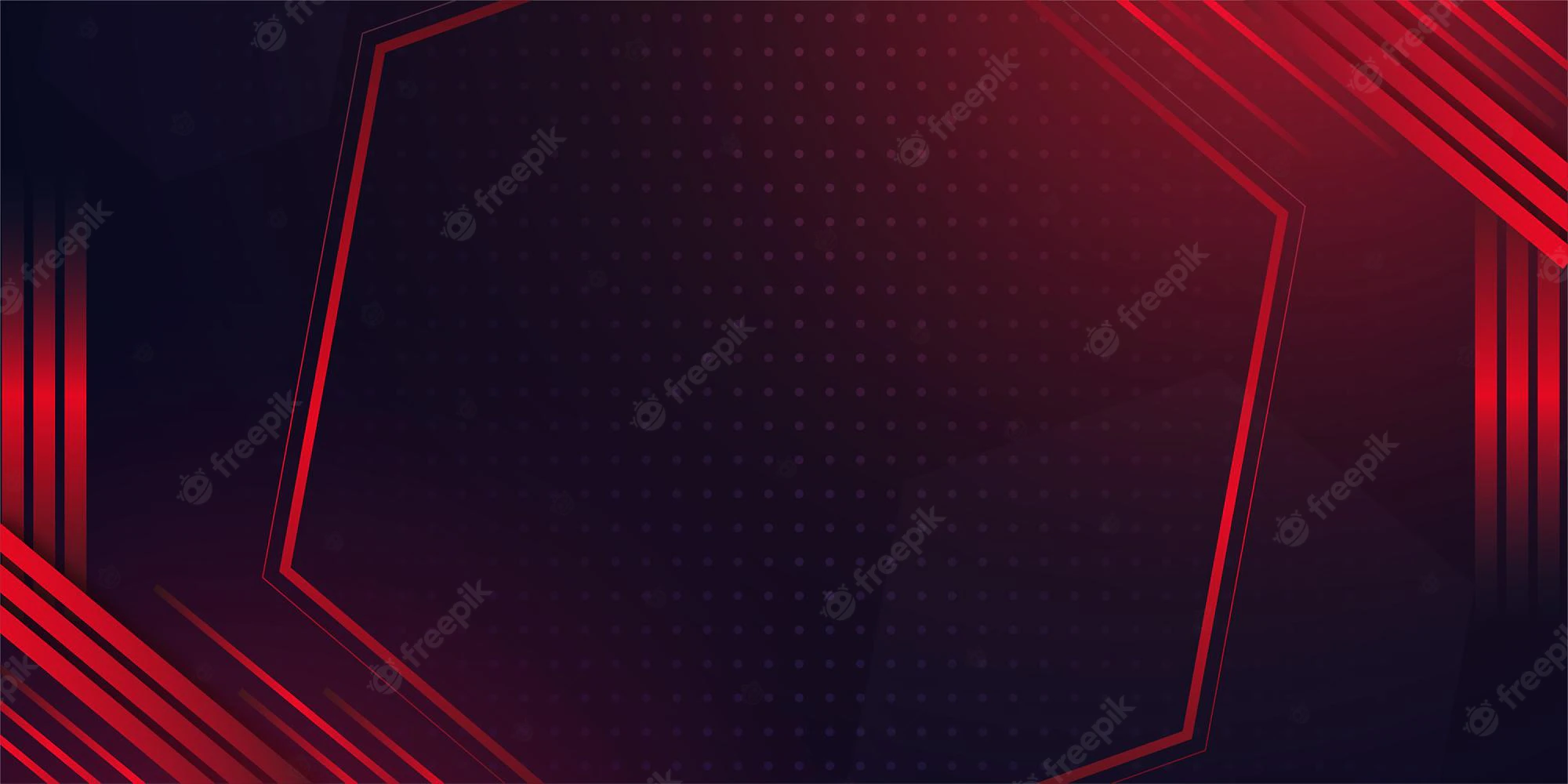 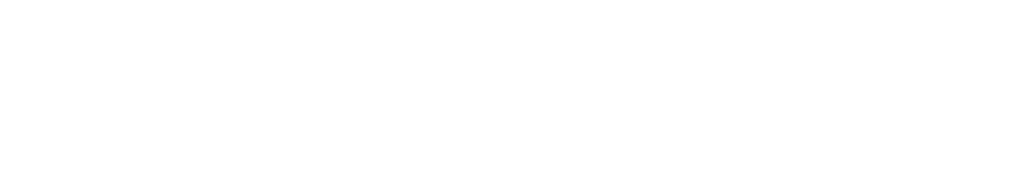 I. Tìm hiểu chung
1. Nghệ thuật chèo và kịch bản chèo
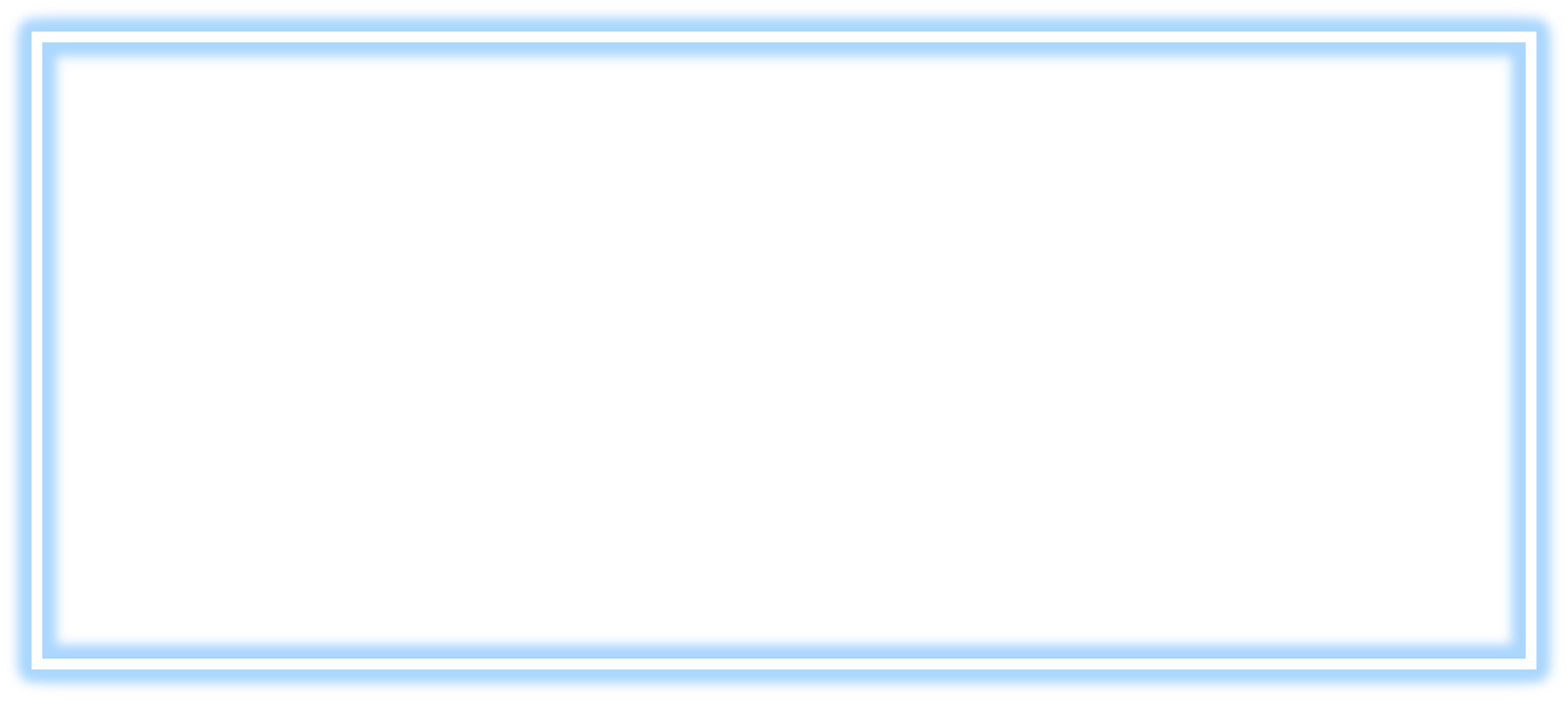 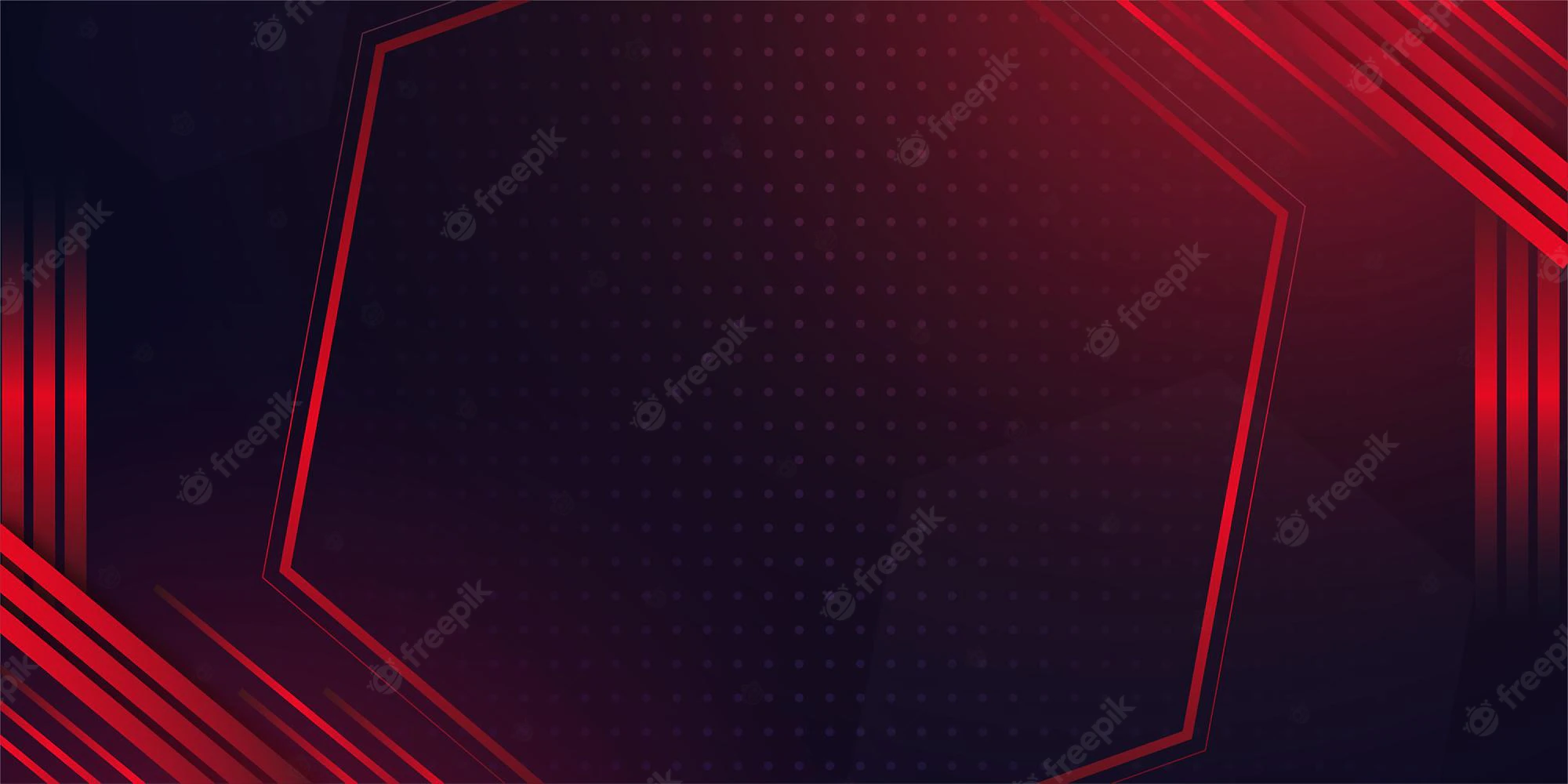 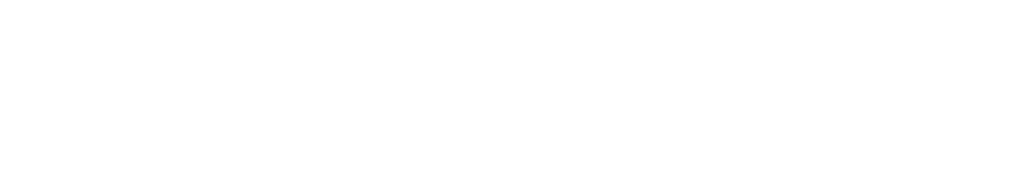 I. Tìm hiểu chung
1. Nghệ thuật chèo và kịch bản chèo
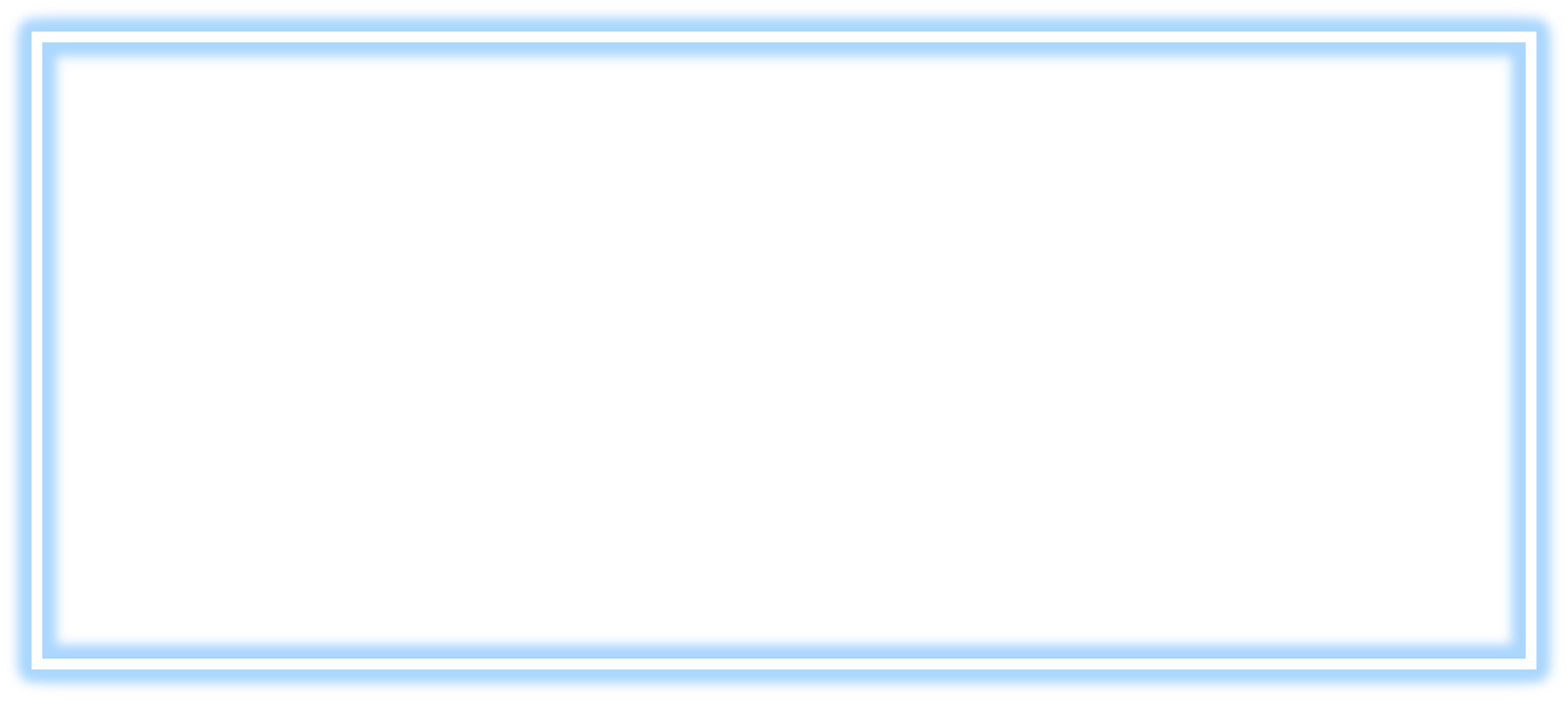 2
Vở chèo Kim Nham
a. Vị trí
     Kim Nham là một trong số các vở chèo cổ kinh điển của nghệ thuật sân khấu chèo Việt Nam.
b. Nội dung chính
Nêu cao bài học đạo lí khi thể hiện quan hệ gia đình, vợ chồng.
Đồng thời cũng bộc lộ niềm cảm thông với thân phận người phụ nữ trong xã hội nam quyền xưa.
c. Tóm tắt (SGK/Tr65)
3
Văn bản “Xúy Vân giả dại”
Đọc: chú ý các chỉ dẫn in nghiêng trong ngoặc đơn.
Đọc và tìm hiểu chú thích, từ khó
Chú thích: HS theo dõi các chú thích ở SGK
Giải thích các từ khó.
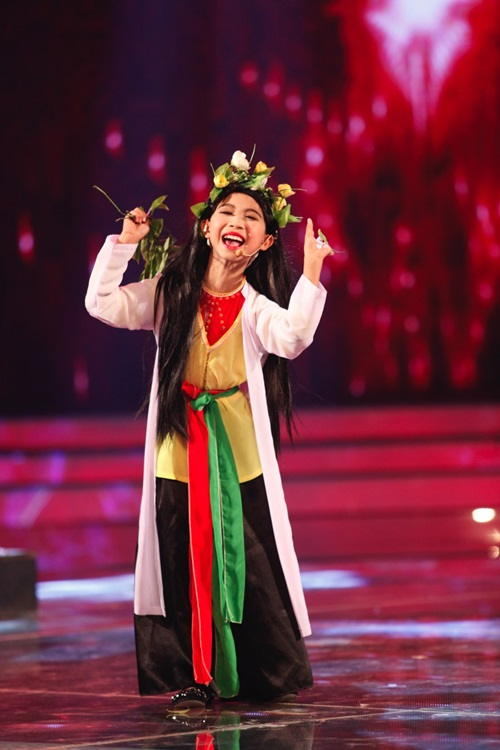 *Bối cảnh đoạn trích
Xuý Vân có cuộc sống hôn nhân sắp đặt bởi cha mẹ
Sống bên người chồng là Kim Nham chỉ mải mê đèn sách, Xúy Vân không tìm thấy hạnh phúc.
Khi chồng xa nhà ôn thi, nàng bị Trần Phương dụ dỗ.
Nghe lời nhân tình, Xúy Vân giả điên dại để Kim Nham buộc phải trả nàng về nhà, để có thể đi theo Trần Phương.
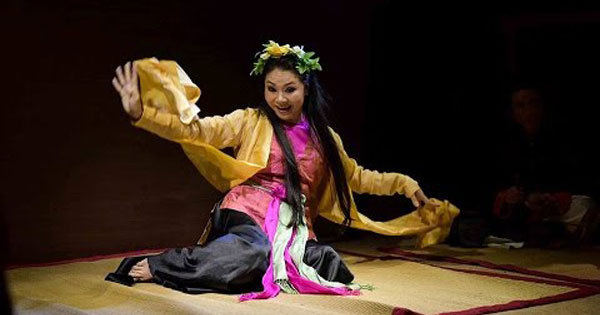 *Sự việc chính
Xúy Vân giả dại để buộc Kim Nham trả tự do để đi theo Trần Phương.
*Nhân vật chính: Xúy Vân
“Xúy Vân giả dại” là lớp chèo thuộc loại đỉnh cao không chỉ của riêng vở Kim Nham mà còn của chung nền chèo cổ Việt Nam.
II
Đọc – hiểu chi tiết
Diễn biến tâm trạng của Xúy Vân
1
*Tâm trạng của Xúy Vân được bộc lộ qua các lối nói, làn điệu, vũ điệu, chỉ dẫn sân khấu:
nói lệch
nói
Lối nói
vỉa
nói điệu sử rầu
II
Đọc – hiểu chi tiết
Diễn biến tâm trạng của Xúy Vân
1
*Tâm trạng của Xúy Vân được bộc lộ qua các lối nói, làn điệu, vũ điệu, chỉ dẫn sân khấu:
quá giang
hát ngược
con gà rừng
Làn điệu
sa lệch
sắp
II
Đọc – hiểu chi tiết
Diễn biến tâm trạng của Xúy Vân
1
*Tâm trạng của Xúy Vân được bộc lộ qua các lối nói, làn điệu, vũ điệu, chỉ dẫn sân khấu:
Vũ điệu
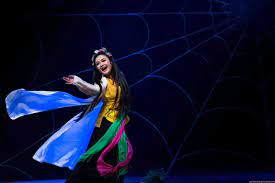 bắt nhện
xe tơ
dệt cửi
Diễn biến tâm trạng của Xúy Vân
1
*Tâm trạng của Xúy Vân được bộc lộ qua các lối nói, làn điệu, vũ điệu, chỉ dẫn sân khấu:
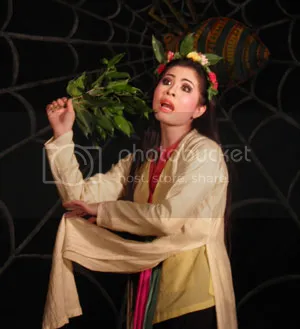 Chỉ dẫn sân khấu khác: 
+ Đế
+ Tiếng trống nhịp nổi lên, Xúy Vân múa điệu bắt nhện, xe tơ, dệt cửi. Múa xong, Xúy Vân hát lên rồi cười và hát điệu sa lệch.
+ Xúy Vân vào, vừa đi vừa cười điên dại.
Diễn biến tâm trạng của Xúy Vân
1
*Tâm trạng của Xúy Vân được bộc lộ qua các lối nói, làn điệu, vũ điệu, chỉ dẫn sân khấu:
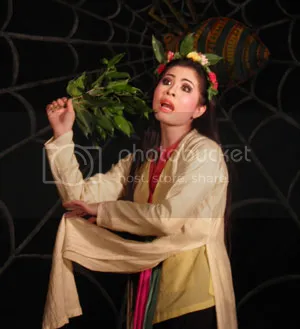 Lời nói, lời hát khi giả dại: Những câu điên dại không nhiều mà ngược lại rất tỉnh táo lúc bóng gió lúc xa xôi   tâm trạng thật.
Diễn biến tâm trạng của Xúy Vân
1
Thảo luận nhóm
- Nhóm 1: Tìm hiểu tâm trạng của Xuý Vân qua lời nói lệch, vỉa.
- Nhóm 2: Tìm hiểu tâm trạng của Xuý Vân qua lời hát quá giang.
- Nhóm 3: Tìm hiểu tâm trạng của Xuý Vân qua lời hát điệu con gà rừng.
- Nhóm 4: Tìm hiểu tâm trạng của Xuý Vân qua lời hát sắp, hát ngược.
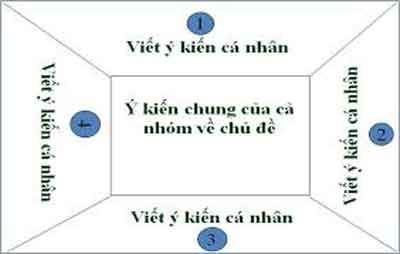 PHIẾU HỌC TẬP 03
Diễn biến tâm trạng của Xúy Vân
1
a. Qua lời nói lệch, vỉa (tiếng gọi chờ đò)
- Cất tiếng thở than cùng bà Nguyệt - người se duyên vợ chồng.
- Tiếng gọi đò tha thiết:
+ hình ảnh ẩn dụ: chuyến đò nhân duyên
+ hình ảnh cô gái càng chờ đợi, con đò càng không tới đã cụ thể hoá sự bẽ bàng, lỡ dở của Xuý Vân.
Tâm trạng đau khổ vì mối tơ duyên, thiết tha với hạnh phúc nhưng vô vọng.
Diễn biến tâm trạng của Xúy Vân
1
b. Qua lời hát quá giang
- Tự thấy mình vô nghĩa, lạc lõng trong gia đình Kim Nham:
        Chẳng nên gia thất thì về,
        Ở làm chi mãi cho chúng chê, bạn cười.
=>Xúy Vân như muốn "phá phách", muốn tự giải phóng.
Diễn biến tâm trạng của Xúy Vân
1
b. Qua lời hát quá giang
- Mượn cụm từ " trăng gió" để tự thanh minh cho mình: Tâm trạng Xúy Vân luôn cảm thấy day dứt không yên về mối quan hệ của mình với Trần Phương nhưng nàng vẫn muốn khẳng định :
+ Tấm lòng ngay thẳng của mình "tôi không trăng gió"– do hoàn cảnh.
+ Sự bất biến trong đạo làm người của mình "giữ lấy đạo hằng".
Lời khẳng định lại được mở đầu bằng lời van xin tội nghiệp : " Tôi chắp tay lạy bạn đừng cười"
Diễn biến tâm trạng của Xúy Vân
1
b. Qua lời hát quá giang
 Thể hiện tâm trạng đầy mâu thuẫn, bối rối của Xuý Vân:
+ + muốn bỏ Kim Nham để đi theo tình cảm riêng nhưng lại sợ mọi người chê cười.
++  đi theo Trần Phương nhưng lại khuyên người ta giữ lấy đạo hằng. 
=> Mâu thuẫn giữa tình cảm thực, khát vọng được giải phóng với ý thức về đạo đức của người phụ nữ trong XHPK.
Diễn biến tâm trạng của Xúy Vân
1
c. Qua lời hát điệu con gà rừng
- Tình cảnh của Xuý Vân: “Gà rừng ăn lẫn với công” 
 Hình ảnh ẩn dụ cho sự không hoà hợp giữa hai vợ chồng. Lời hát thể hiện nỗi ấm ức, đau khổ khi thấy mình lạc lõng, vô nghĩa trong gia đình Kim Nham.
- Câu hát dồn dập, ngắt đoạn ngắn, mạnh.
- Điệp ngữ: "Láng giềng ai hay, ức bởi xuân huyên"
Diễn biến tâm trạng của Xúy Vân
1
c. Qua lời hát điệu con gà rừng
 Nỗi niềm của Xuý Vân không thể chia sẻ với láng giềng, không được láng giềng cảm thông, cũng không được cha mẹ đồng cảm.
- Mâu thuẫn giữa ước mơ và  thực tế:
+ Xuý Vân ước mơ gia đình đầm ấm trong giản dị:
           "Chờ cho bông lúa chín vàng 
            Để anh đi gặt để nàng mang cơm"
+ Còn Kim Nham ước mơ hạnh phúc bằng con đường công danh, sự nghiệp.
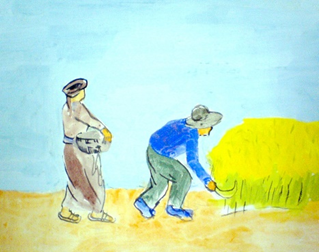 Diễn biến tâm trạng của Xúy Vân
1
c. Qua lời hát điệu con gà rừng
Kim Nham mải mê giấc mộng công danh, để nàng trong cô đơn.
Ước 
mơ
Có một gia đình đầm ấm, cùng nhau lao động, sẻ chia ngọt bùi
Thực 
tế
Diễn biến tâm trạng của Xúy Vân
1
d. Qua lời hát sắp (lời than)
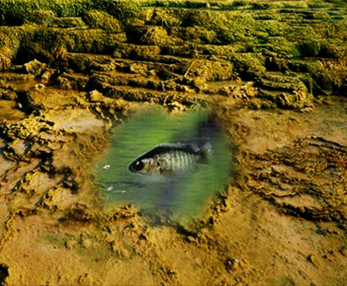 Con cá rô nằm vũng chân trâu
Để cho năm bảy cần câu châu vào!
Diễn biến tâm trạng của Xúy Vân
1
d. Qua lời hát sắp (lời than)
Con cá rô nằm vũng chân trâu
Không gian cạn, hẹp
đầy bất trắc
Để cho năm bảy cần câu châu vào!
Biểu tượng cho xã hội phong kiến với  những luật tục trói buộc người phụ nữ.
Lời hát thể hiện tâm trạng bế tắc, cô đơn.
Diễn biến tâm trạng của Xúy Vân
1
e. Qua lời hát ngược
Những điều ngược đời, phi thực tế trong câu hát của Xuý Vân gợi hình ảnh ngược đời trớ trêu, điên đảo, đúng sai, thực giả mà cô chứng kiến trong cuộc đời.
Thể hiện sự bế tắc, mất phương hướng của nhân vật.
Diễn biến tâm trạng của Xúy Vân
1
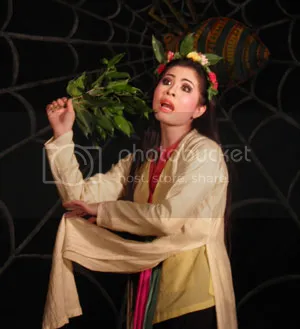 *Nghệ thuật diễn tả tâm trạng nhân vật trong đoạn trích chèo:
Tiếng gọi đò tha thiết
Diễn tả hoàn cảnh lỡ làng, bẽ bàng của Xúy Vân
Lời than thở
Diễn biến tâm trạng của Xúy Vân
1
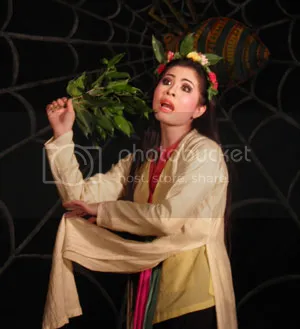 *Nghệ thuật diễn tả tâm trạng nhân vật trong đoạn trích chèo:
Những câu hát giàu hình ảnh, nhiều ngụ ý, thể hiện tâm trạng đầy bối rối, mâu thuẫn.
Chân dung Xúy Vân đau khổ, bi kịch.
Sự đan cài giữa những câu hát tỉnh và những câu hát dại, đặc biệt là những câu hát ngược.
2
Tình cảnh đáng thương của Xúy Vân
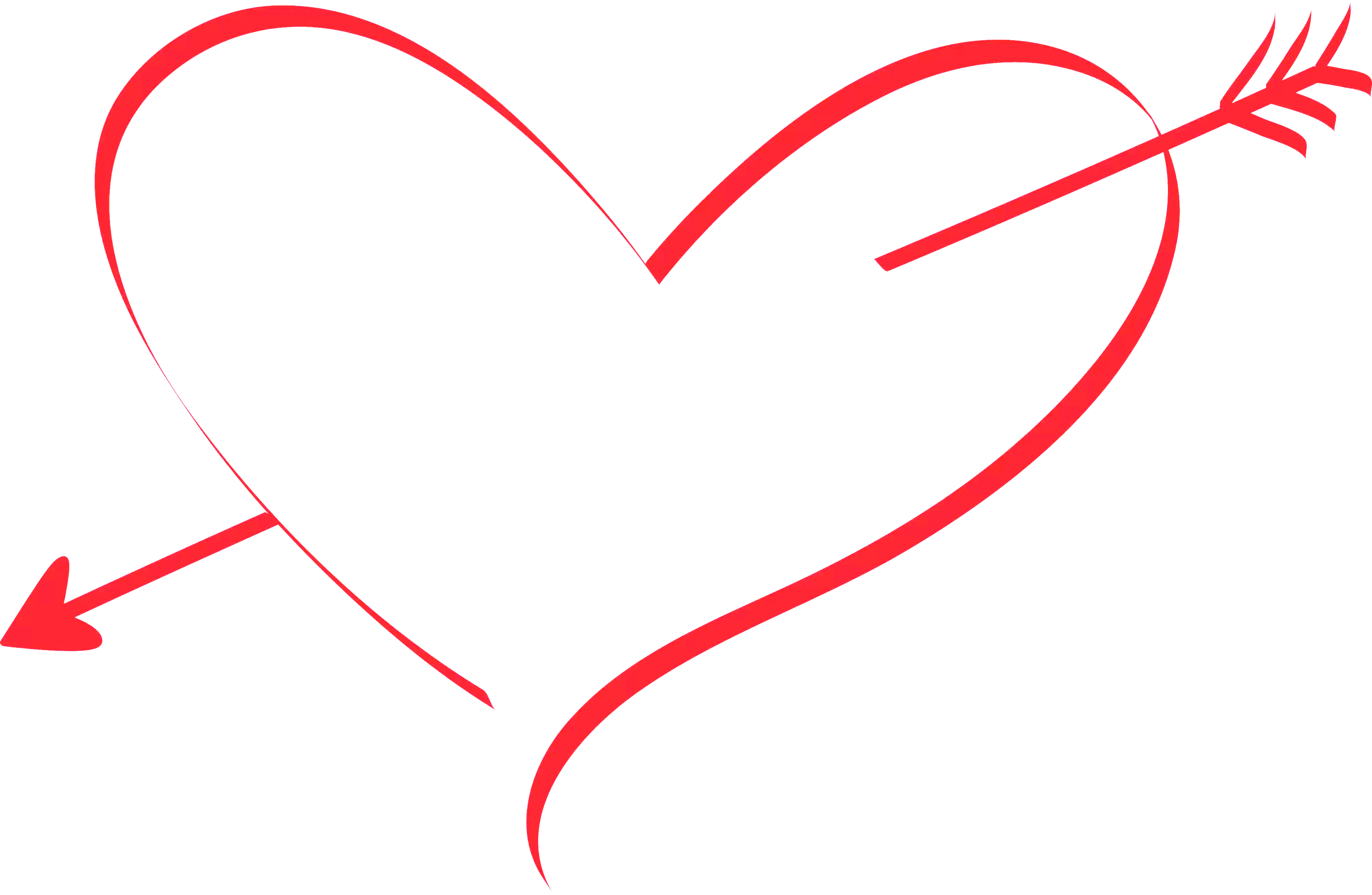 Mới về nhà chồng là một người vợ tốt
Hôn nhân không có tình yêu.
Có ước mơ giản dị, chính đáng
Không cùng lí tưởng với Kim Nham
Bi kịch của Xúy Vân
"phụ Kim Nham say đắm Trần Phương"
Bị Trần Phương phụ bạc.
Phải chết một cách đáng thương
2
Tình cảnh đáng thương của Xúy Vân
Chế độ hôn nhân
Nguyên nhân từ xã hội
Nguyên nhân bi kịch của Xúy Vân
Quan niệm “tam tòng”
2
Tình cảnh đáng thương của Xúy Vân
Thái độ của tác giả dân gian
Cảm thông với đau khổ 
và bế tắc của nhân vật.
Cái nhìn nhân đạo của tác giả dân gian
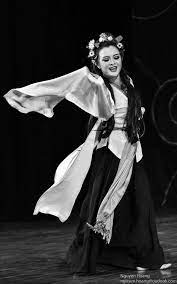 Cách nhìn nhận, đánh giá con người mang tính nhân đạo sâu sắc
TỔNG KẾT
1. Nghệ thuật
Ngôn ngữ hàm súc, giàu hình ảnh, sinh động với lời nói, lời hát,…
Nghệ thuật xây dựng nhân vật qua ngôn ngữ, hành động, đặc biệt là qua diễn biến tâm trạng.
Nghệ thuật miêu tả tâm trạng nhân vật tinh tế.
Sử dụng các chỉ dẫn sân khấu.
TỔNG KẾT
2. Nội dung
Dựng lên chân dung nhân vật Xúy Vân đầy bi kịch, qua đó phản ánh số phận đau khổ của người phụ nữ trong xã hội phong kiến.
Lên án xã hội phong kiến xưa, đồng thời đòi quyền được hưởng hạnh phúc cho người phụ nữ.
3. Cách đọc hiểu văn bản chèo
Cốt truyện: văn bản kể lại sự việc gì và diễn biến của sự việc đó như thế nào?
Nhân vật: Nhân vật chính là ai? Nhân vật được thể hiện qua các chi tiết ngôn ngữ, hành động, tâm trạng,… như thế nao?
Xác định được những chỉ dẫn sân khấu, các hình ảnh, từ ngữ, biện pháp tu từ,… được sử dụng để tái hiện bối cảnh, hành động, tâm trạng,… của nhân vật.
Rút ra nội dung tư tưởng của vở chèo: Vở chèo phản ánh nội dung gì? Thể hiện tình cảm nhân đạo gì của tác giả dân gian?
Rút ra được thông điệp, bài học cho bản thân.
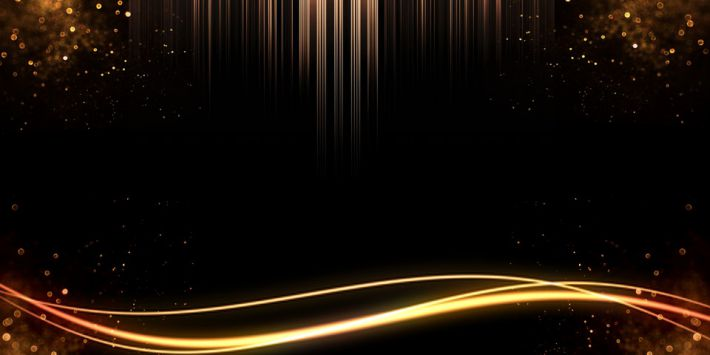 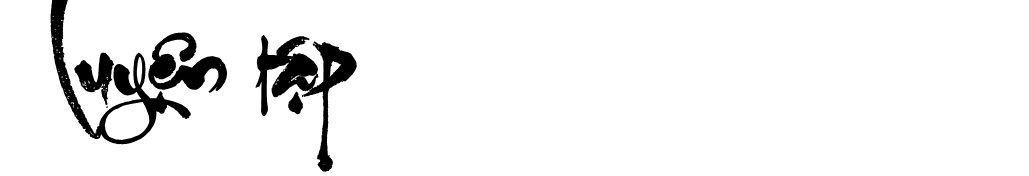 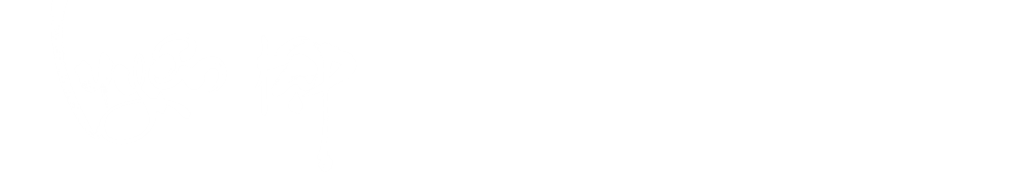 TRÒ CHƠI Ô CHỮ
Chia lớp thành 4 đôi chơi.
Lần lượt đai diện của nhóm chọn ô hàng ngang.
Nhóm sẽ có 15s để thống nhất, đưa ra đáp án ô hàng ngang.
 Nếu nhóm đó trả lời sai hoặc không có câu trả lời thì 1 trong 3 đội còn lại sẽ giành được quyền trả lời. 
Trả lời đúng mỗi ô hàng ngang được 10 đ.
Đáp án
Câu hỏi
TRÒ CHƠI Ô CHỮ
1
1
2
2
3
3
4
4
5
5
6
6
7
7
8
8
9
9
10
10
11
11
12
12
Trong điệu hát con gà rừng từ cha mẹ được diễn đạt bằng từ gì ?
Cuộc hôn nhân giữa Xúy Vân và Kim Nham là cuộc hôn nhân do?
Xúy Vân rời bỏ Kim Nham để chạy theo Trần Phương là chạy theo tiếng gọi của ?
Trong lời hát ngược, con gì ấp trứng ba ba?
Chèo cổ còn có cách gọi khác là gì ?
Từ khi lấy chồng, Xúy Vân phải sống trong tình cảnh như thế nào ?
Hoàn cảnh của Xúy Vân đáng thương hay đáng trách?
Trích đoạn Xúy Vân giả dại nằm trong vở chèo nào?
Xúy Vân giải quyết bi kịch đời mình bằng cách nào ?
Ước mơ, lí tưởng của Kim Nham là gì ?
Nhân vật Trần Phương có tính cách giống nhân vật nào trong Truyện Kiều ?
Từ chỗ giả điên, Xúy Vân đã rơi vào tình trạng gì ?
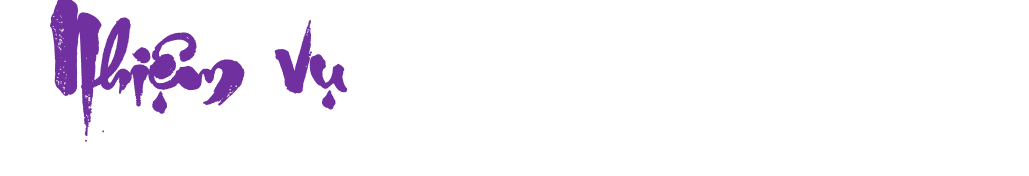 2
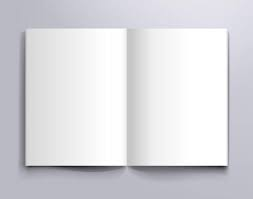 Viết đoạn văn (khoảng 150 chữ) nêu cảm nhận của em về nỗi niềm của nhân vật Xúy Vân được thể hiện qua lớp chèo “Xúy Vân giả dại”.
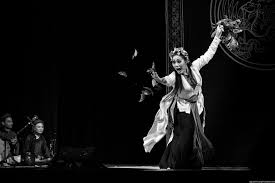 THANG ĐO KĨ NĂNG VỀ QUÁ TRÌNH TẠO LẬP ĐOẠN VĂN  
NGHỊ LUẬN VĂN HỌC
Học sinh……………………………………………… Lớp……………………………
(Chú thích về các mức độ trong thang đo kĩ năng về quá trình tạo lập văn bản nghị luận văn học )
Mức độ 1. Không chú ý
Mức độ 2. Thỉnh thoảng hoặc còn qua loa, sơ sài
Mức độ 3. Nắm được các yêu cầu và trình bày ở mức độ vừa phải, chưa sâu sắc
Mức độ 4: Nắm chắc yêu cầu, trình bày cụ thể khoa học, logic, thuyết phục
THANG ĐO KĨ NĂNG VỀ QUÁ TRÌNH TẠO LẬP ĐOẠN VĂN  
NGHỊ LUẬN VĂN HỌC
PHIẾU CHỈNH SỬA BÀI VIẾT
Nhiệm vụ: Hãy đọc bài viết của mình và hoàn chỉnh bài viết bằng cách trả lời các câu hỏi sau:
1. Bài viết đảm bảo hình thức đoạn văn chưa?
........................................................................................................................
2. Nội dung đã đảm bảo các ý chưa? Nếu chưa cần bổ sung những ý nào?
........................................................................................................................
3. Bài viết có sai chính tả không? Nếu có em sửa chữa như thế nào?
........................................................................................................................
4. Bài viết đã đánh giá được nỗi niềm của nhân vật Xúy Vân qua trích đoạn Xúy Vân giả dại theo cảm nhận của riêng em chưa?  Nếu chưa hãy bổ sung.
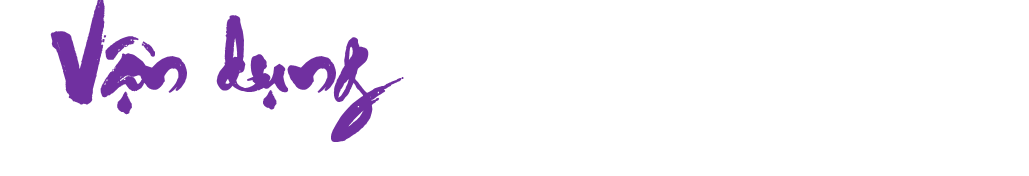 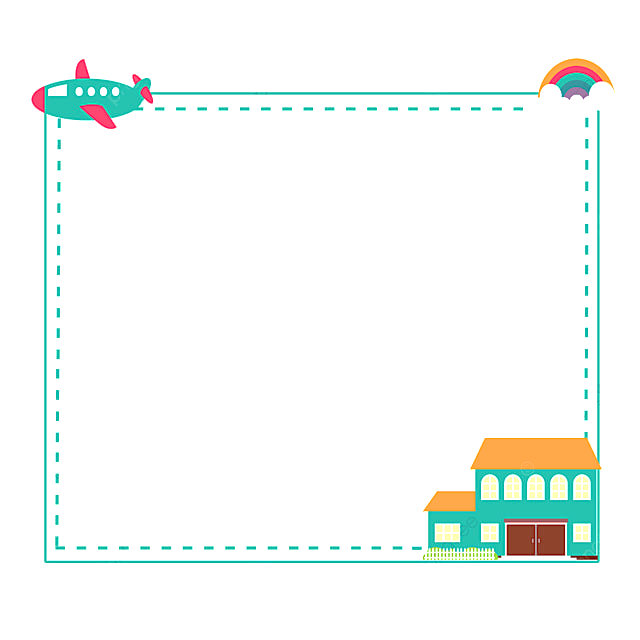 Câu hỏi 6/SGK – trang 69: Nếu nhân vật Xuý Vân sống ở thời hiện đại, theo em, nàng có thể chọn cách giải thoát bi kịch của bản thân như thế nào?
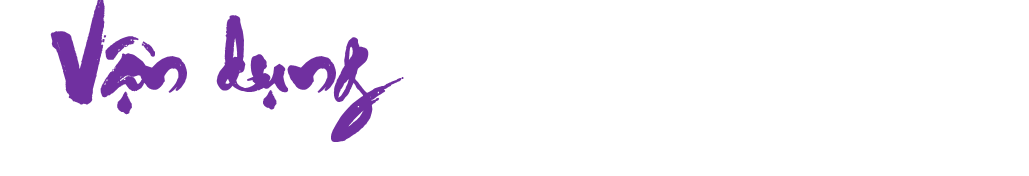 B1: Think (Nghĩ): HS suy nghĩ độc lập về vấn đề được nêu ra; tự hình thành nên ý tưởng của mình.
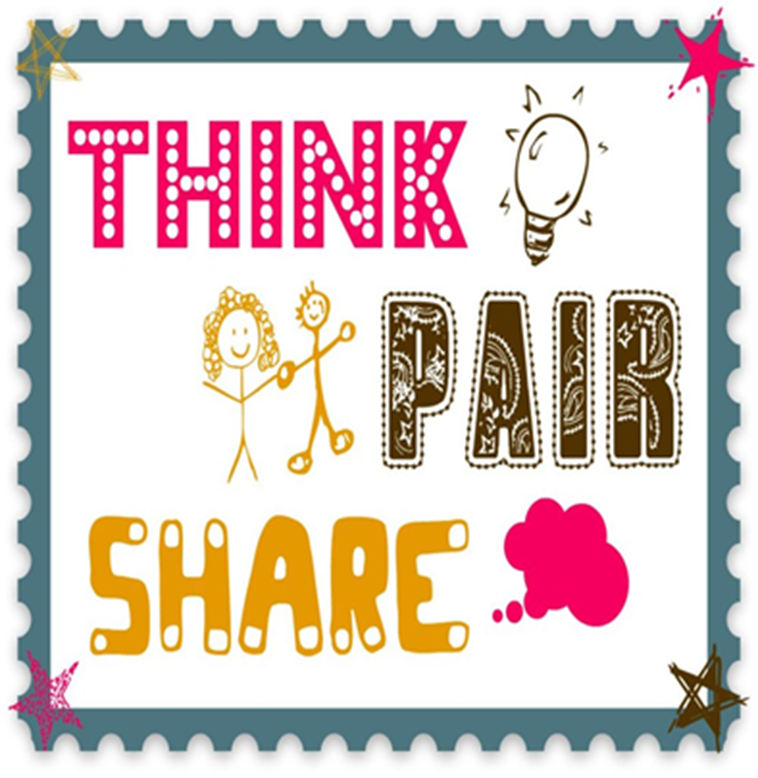 B2: Pair (Bắt cặp): HS được ghép cặp với nhau để thảo luận về những ý tưởng vừa có. GV có thể yêu cầu HS thảo luận theo cặp cùng bàn.
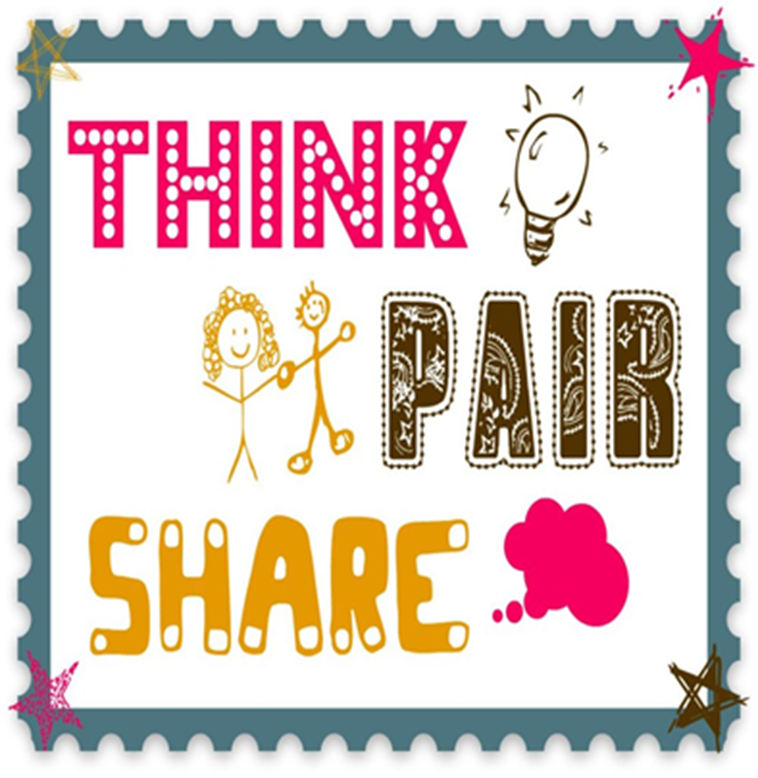 B3: Share (Chia sẻ): HS chia sẻ ý tưởng vừa thảo luận với nhóm lớn hơn  hoặc chia sẻ trước lớp.
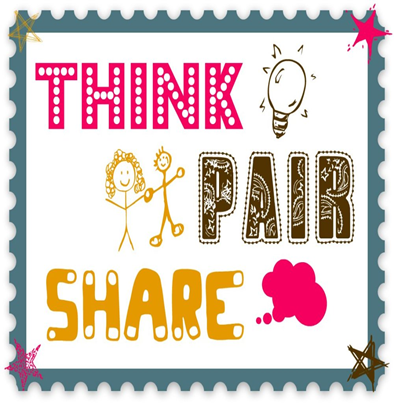 Gợi ý trả lời:
- HS cần chú ý đến sự khác biệt giữa thời đại, chuẩn mực xã hội và hoàn cảnh sống của nhân vật giữa hai thời đại phong kiến – hiện đại để lí giải quan điểm.
- Ví dụ:  Nếu nhân vật Xúy Vân trong vở chèo Kim Nham sống ở thời điểm hiện đại có thể giải thoát bi kịch của bản thân theo cách tích cực hơn, chứ không phải chọn con đường cùng là cái chết.
+ Trong cuộc hôn nhân với Kim Nham, khi không tìm thấy tiếng nói chung, khi sống không hạnh phúc thì Xúy Vân có thể nói chuyện thẳng thắn về mong muốn của mình với chồng để mong chồng hiểu được tâm trạng, mong muốn của bản thân nàng.
+ Nếu 2 người không thể tìm thấy tiếng nói chung thì có thể chia tay trong hòa bình để mỗi người đi tìm hạnh phúc riêng chứ nàng không cần phải giả điên để chồng ruồng rẫy.  
+ Hơn nữa, trước khi muốn kết thúc mối quan hệ vợ chồng với Kim Nham để chạy theo tình yêu của Trần Phương thì nàng phải tìm hiểu kĩ con người kia là như thế nào chứ không vì cảm xúc nhất thời mà buông bỏ mái ấm đang có. 
Lưu ý: Nếu còn thời gian, GV có thể cho HS xem một đoạn trong Vở chèo Kim Nham trên You tobe